Morfologie pohybového systému,seminář
Marta Gimunová
Semestr podzim, 2017
22.9. Kostra páteře, hrudníku
29.9. Spojení na páteři, spoje na hrudníku
6.10. Kostra a spoje pánevního pletence
13.10. Kostra a spoje dolní končetiny
20.10. Kostra a spoje horní končetiny
27.10. Lebka a její spoje
3.11. Obecná nauka o svalech, úvod do PNS, svaly zádové, hluboké šíjové, fascie zádové
10.11. Svaly hrudníku a břicha, jejich inervace a fascie, Svaly dna pánevního a hráze
24.11. Svaly dolní končetiny, svaly kyčelní, jejich inervace a fascie
1.12. Svaly horní končetiny, jejich inervace a fascie
8.12. Svaly hlavy a krku
Kostra horní končetiny (ossa extremitatis membri superioris)
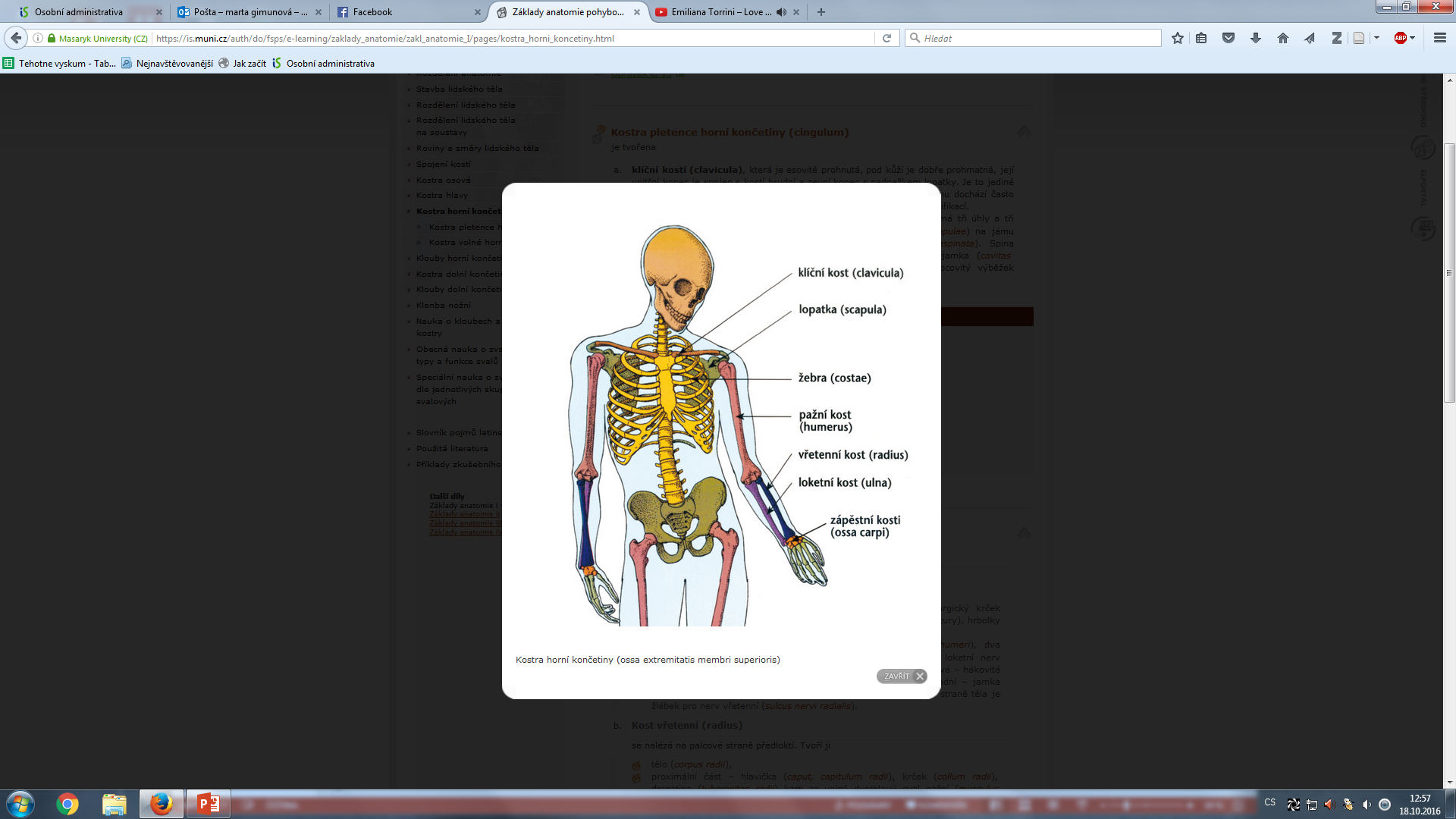 Pletenec horní končetiny (cingulum)
Klíční kost (clavicula)
Lopatka (scapula)
Volná horní končetina
Humerus (pažní kost)
Radius (vřetenní kost)
Ulna (loketní kost)
Kostra ruky 
Ossa carpi (zápěstní)
Proximální řada: lodičkovitá (scaphoideum), půlměsíčitá (lunatum), trojhranná (triquetrum), hráškovitá (pisiforme)
Distální řada: trapézová/mnohohranná větší (trapezium), trapézovitá/mnohohranná menší (trapezoideum), hlavatá (capitatum), hákovitá (hamatum)
Ossa metacarpi (záprstní)
Phalanges digitorum manus (články prstů)
Clavicula (klíční kost)
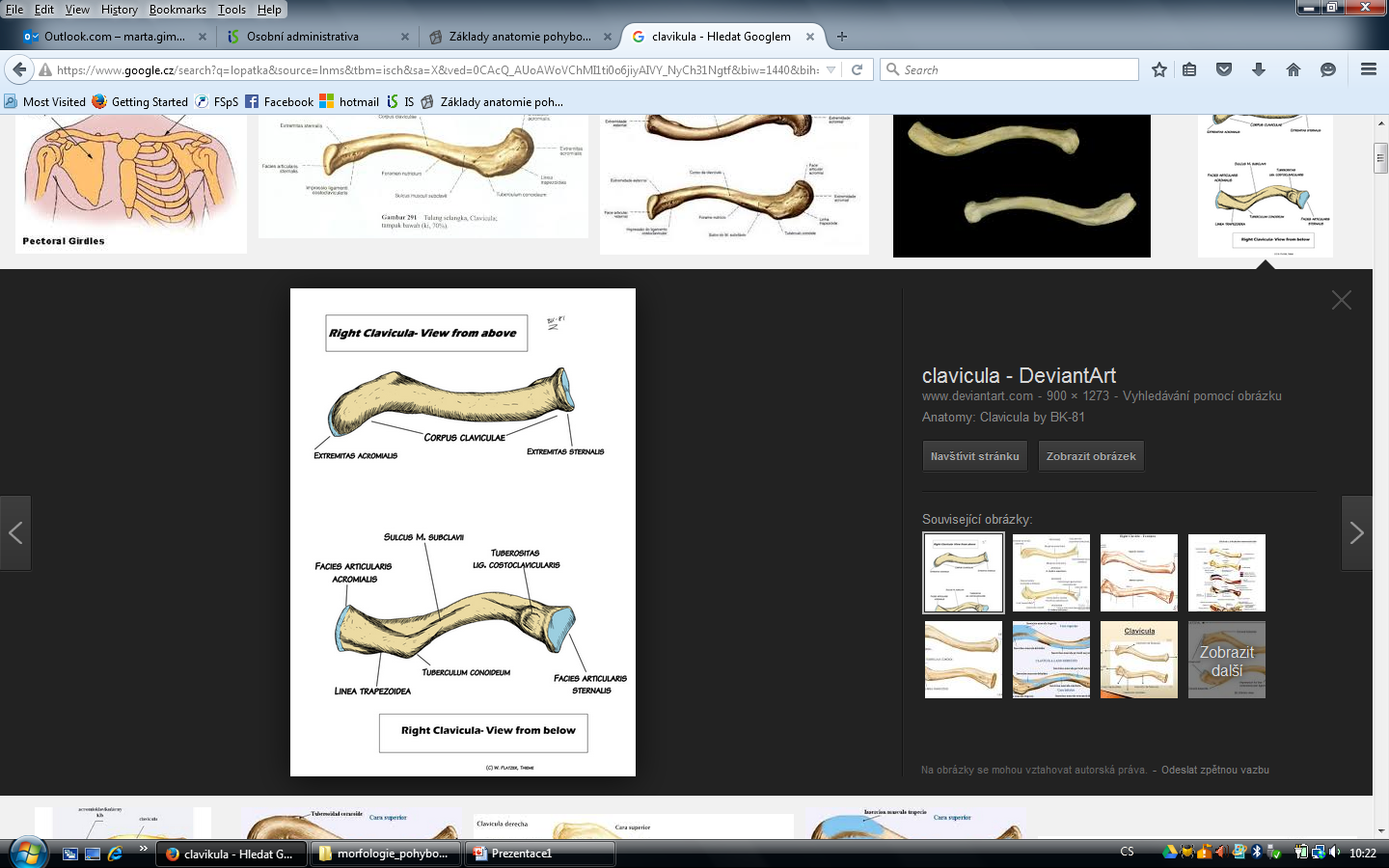 Esovitě prohnutá
Pojí se se sternem a nadpažkem lopatky
Distanční kost
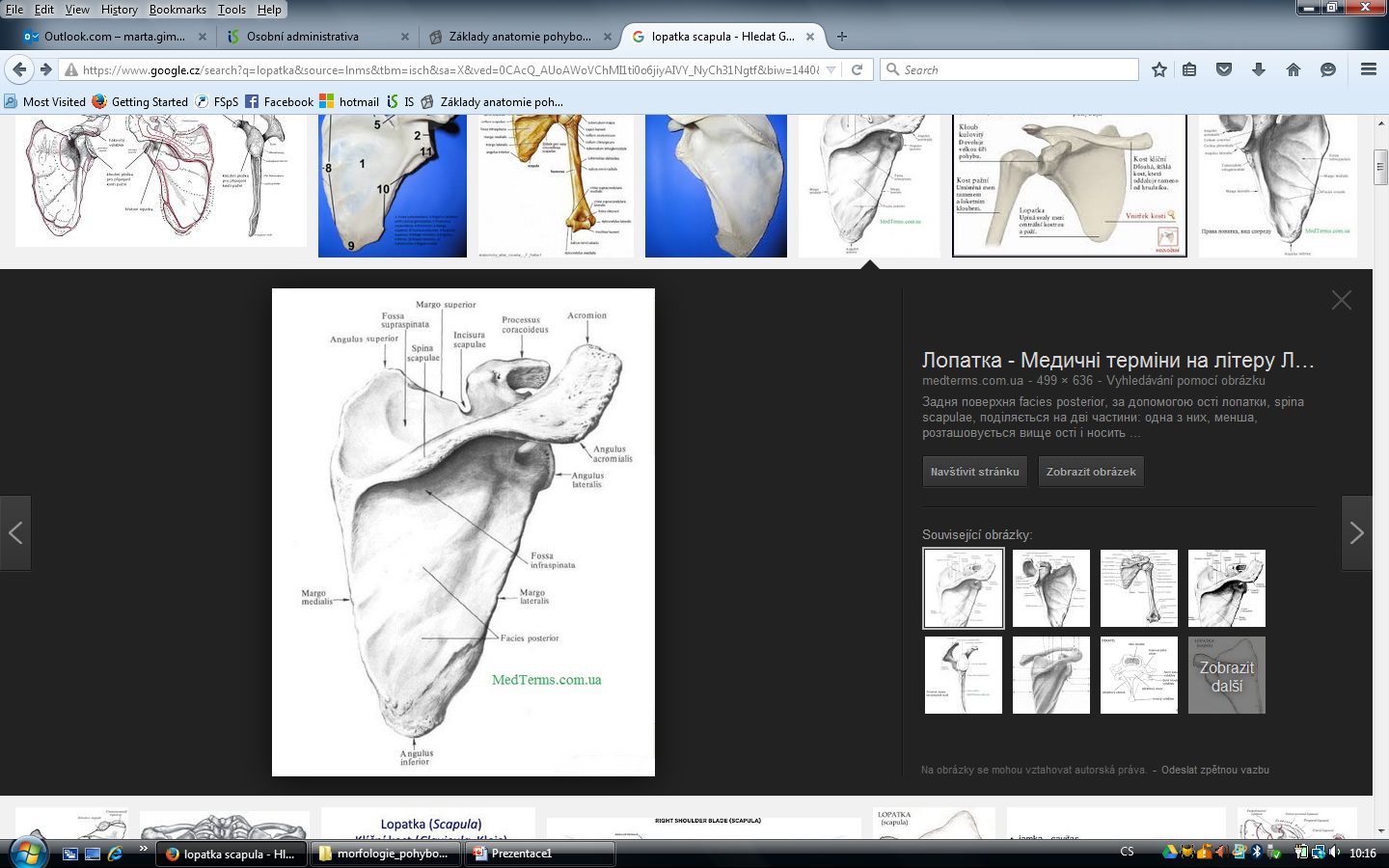 Scapula (lopatka)
Spina scapulae (hřeben lopatkový)
Fossa supraspinata (nadhřebenová jáma)
Fossa infraspinata
Acromion (nadpažek)
Cavitas glenoidalis (kloubní jamka)
Processus coracoideus (zobcovitý výběžek)
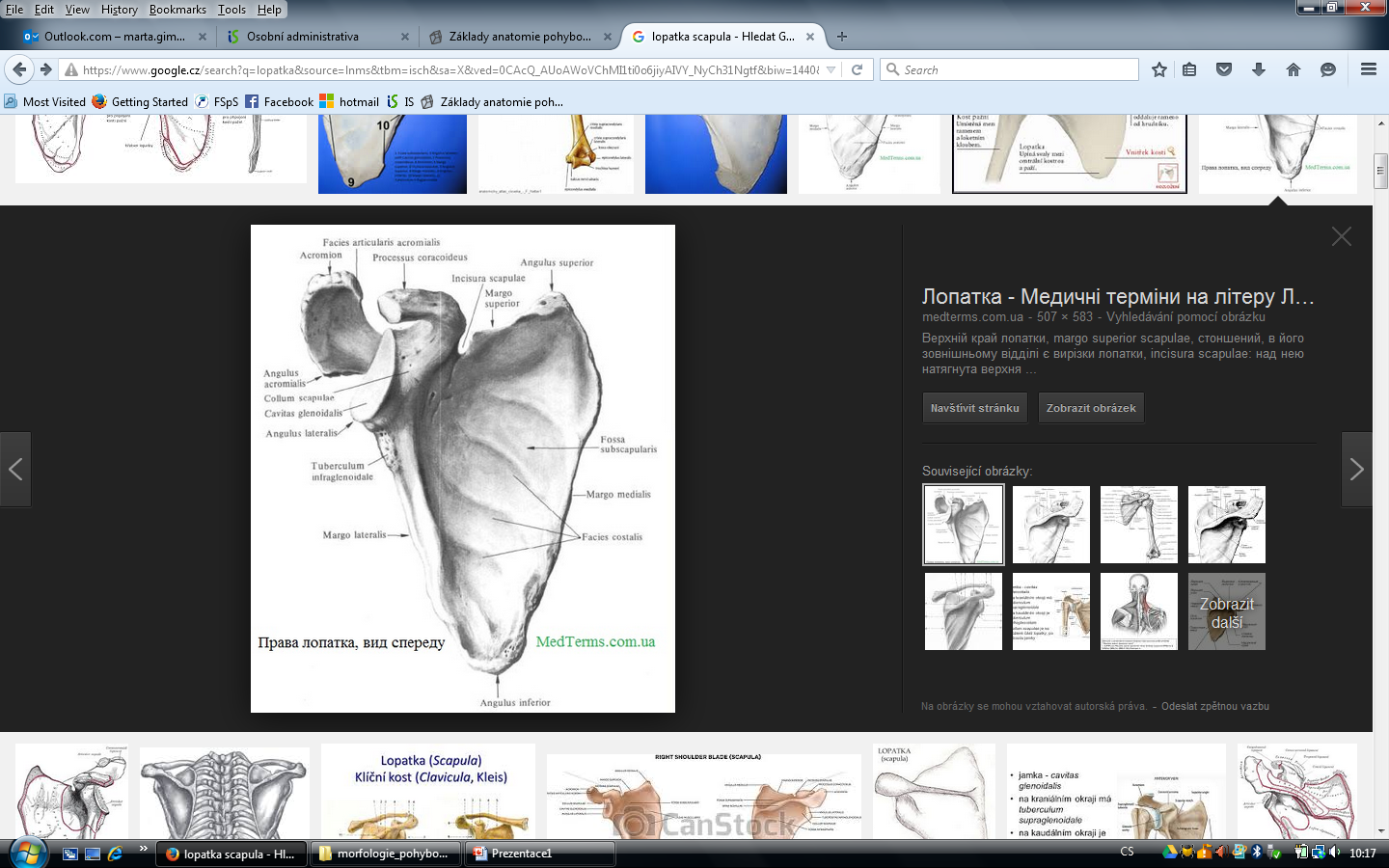 Humerus (pažní kost)
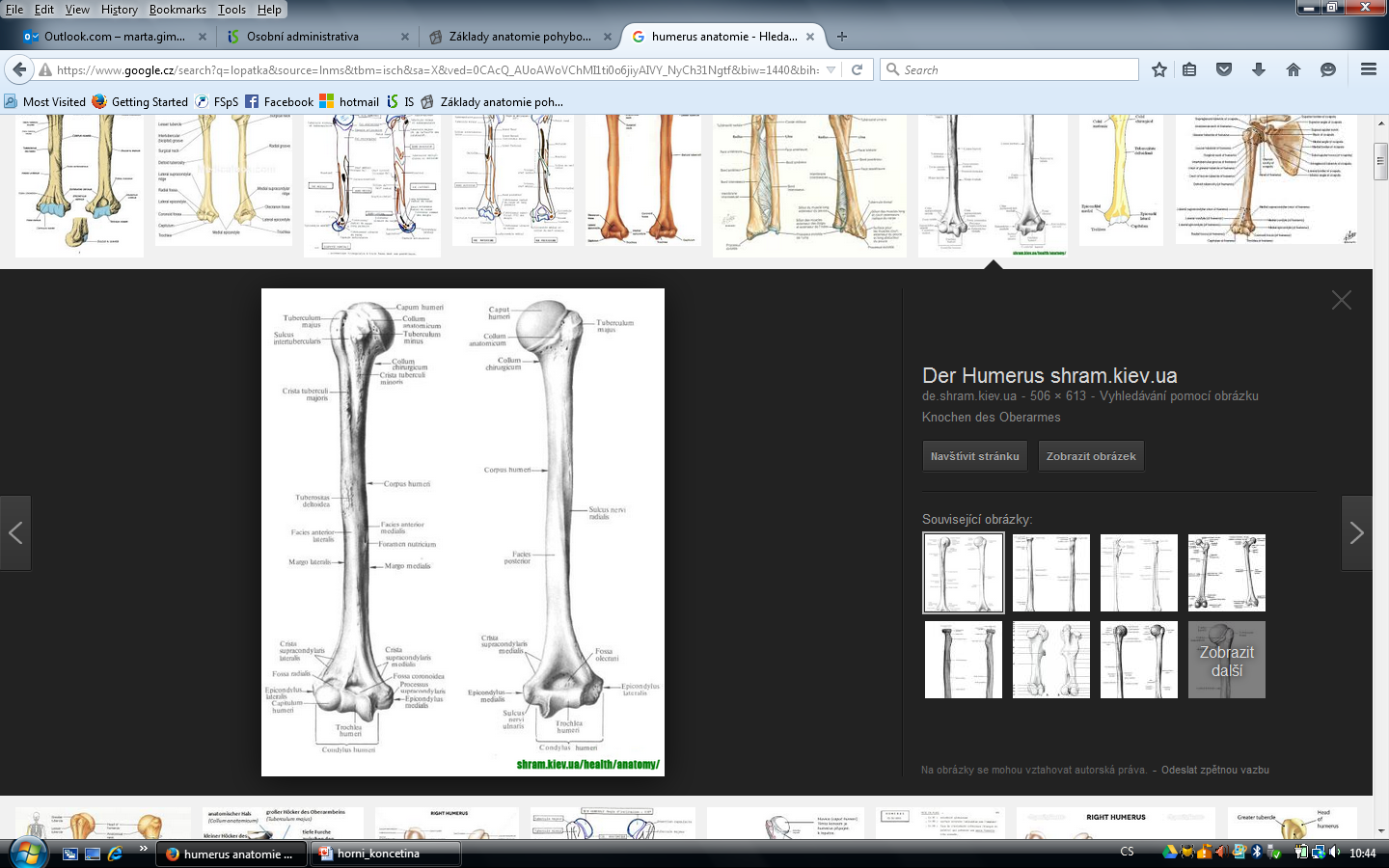 Caput humeri (hlavice)
Collum anatomicum et chirurgicum
Tuberculum majus, minus (hrbolky)
Corpus humeri (tělo)
Trochlea humeri (kladka)
Capitulum humeri (hlavička)
Epicondylus medialis, lateralis (hrbolky)
Sulcus nervi ulnaris et radialis (žlábek pro loketní a vřetenní nerv)
Fossa coronoidea (hákovitá jamka)
Fossa olecrani (okovcová jamka)
Fossa radialis (vřetenní jamka)
Radius (vřetenní kost)
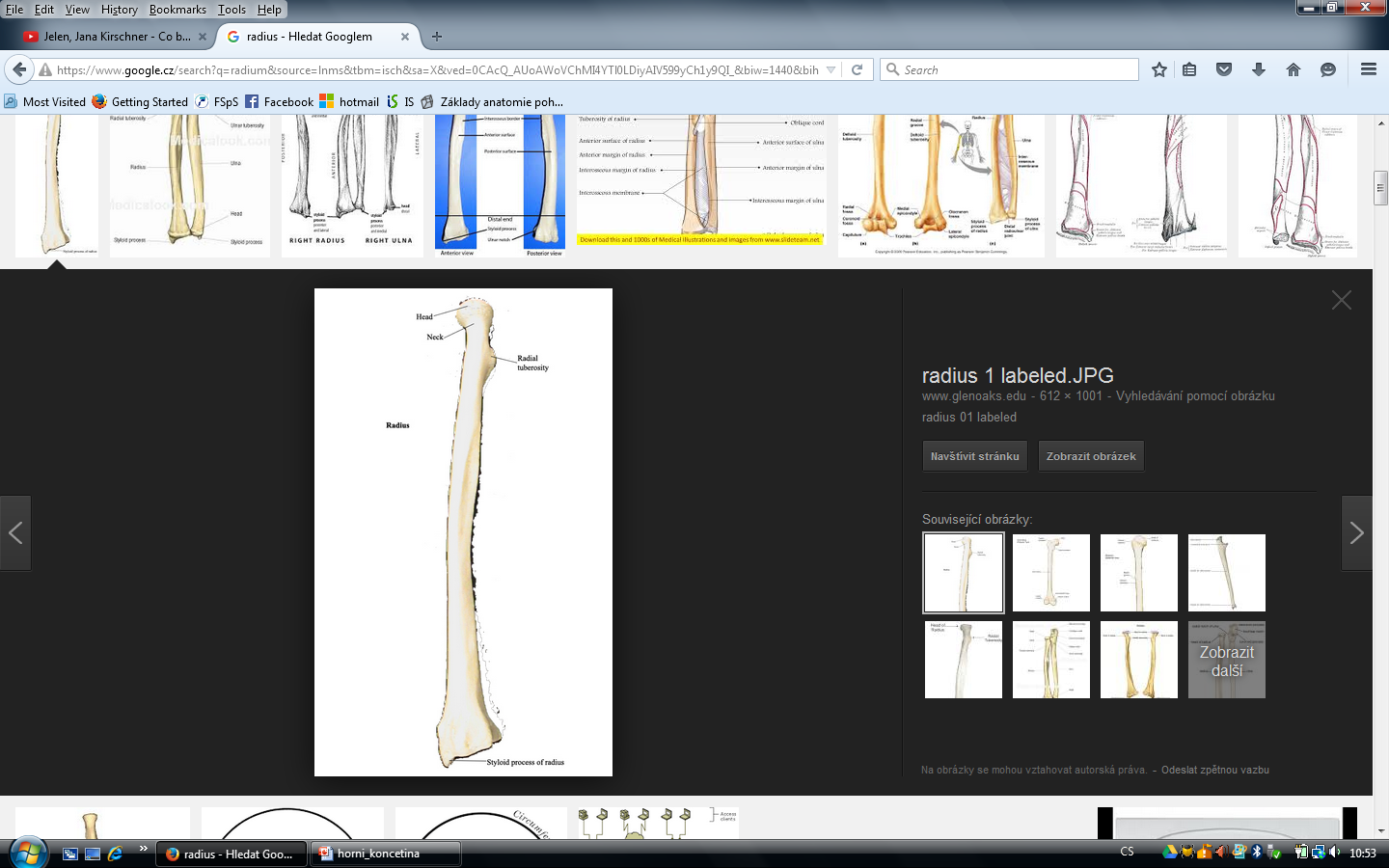 palcová strana předloktí
corpus radii
caput radii
collum radii
tuberositas radii (drsnatina, m. biceps brachii)
facies articularis carpea (kloubní plocha zápěstí)
processus styloideus radii (bodcovitý výběžek)
Ulna (loketní kost)
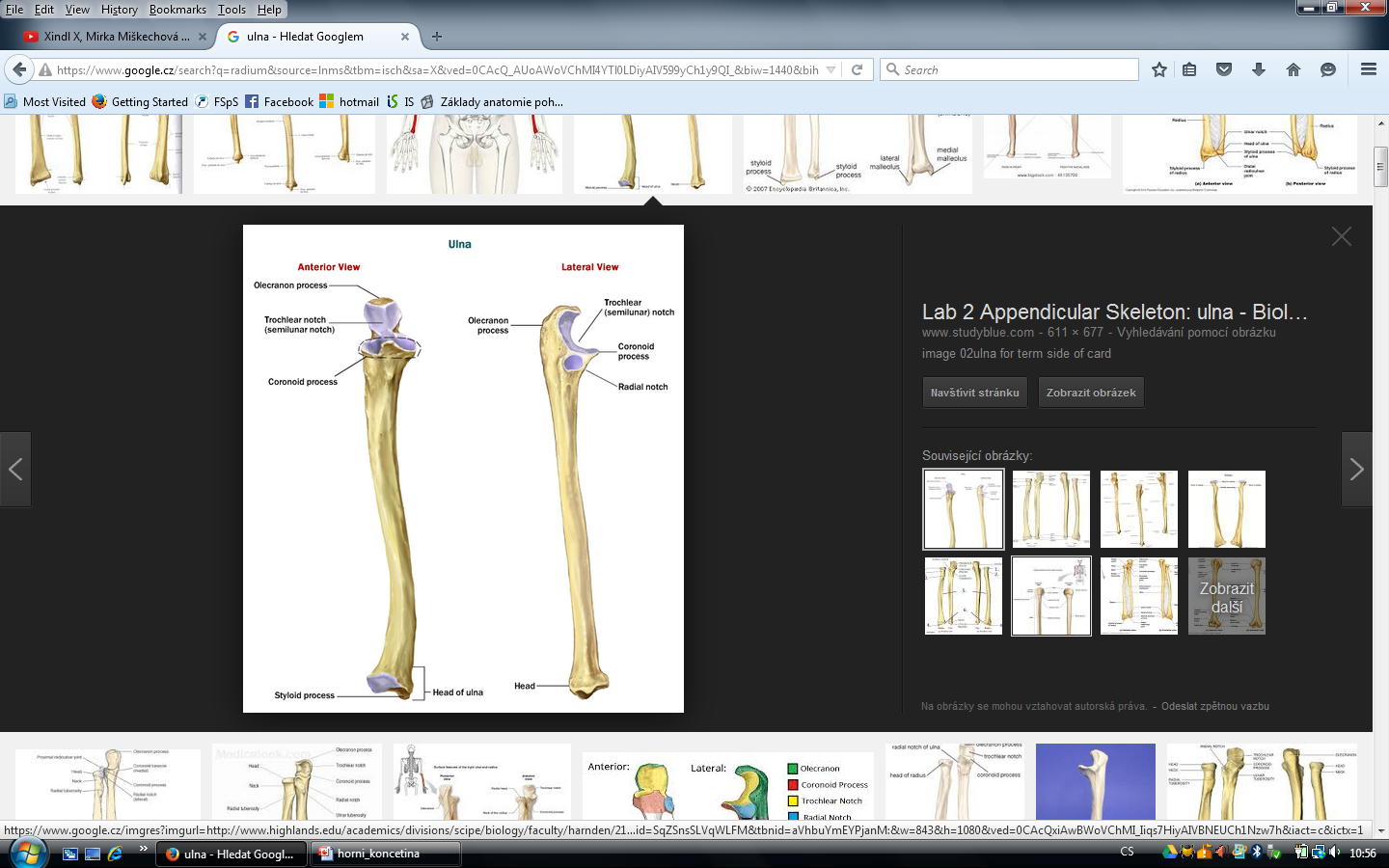 malíková strana předloktí
corpus ulnae
Olecranon (okovec)
processus coronoideus (hákovitý výběžek)
incisura trochlearis (kladkovitý zářez)
incisura radialis (vřetenní zářez)
tuberositas ulnae (m. brachialis)
distální část - caput ulnae
processus styloideus ulnaris (bodcovitý výběžek)
margo interosseus ulnaris
[Speaker Notes: Hmatná po celé délce, musculus brachialis)]
Ossa carpi (zápěstní kosti)
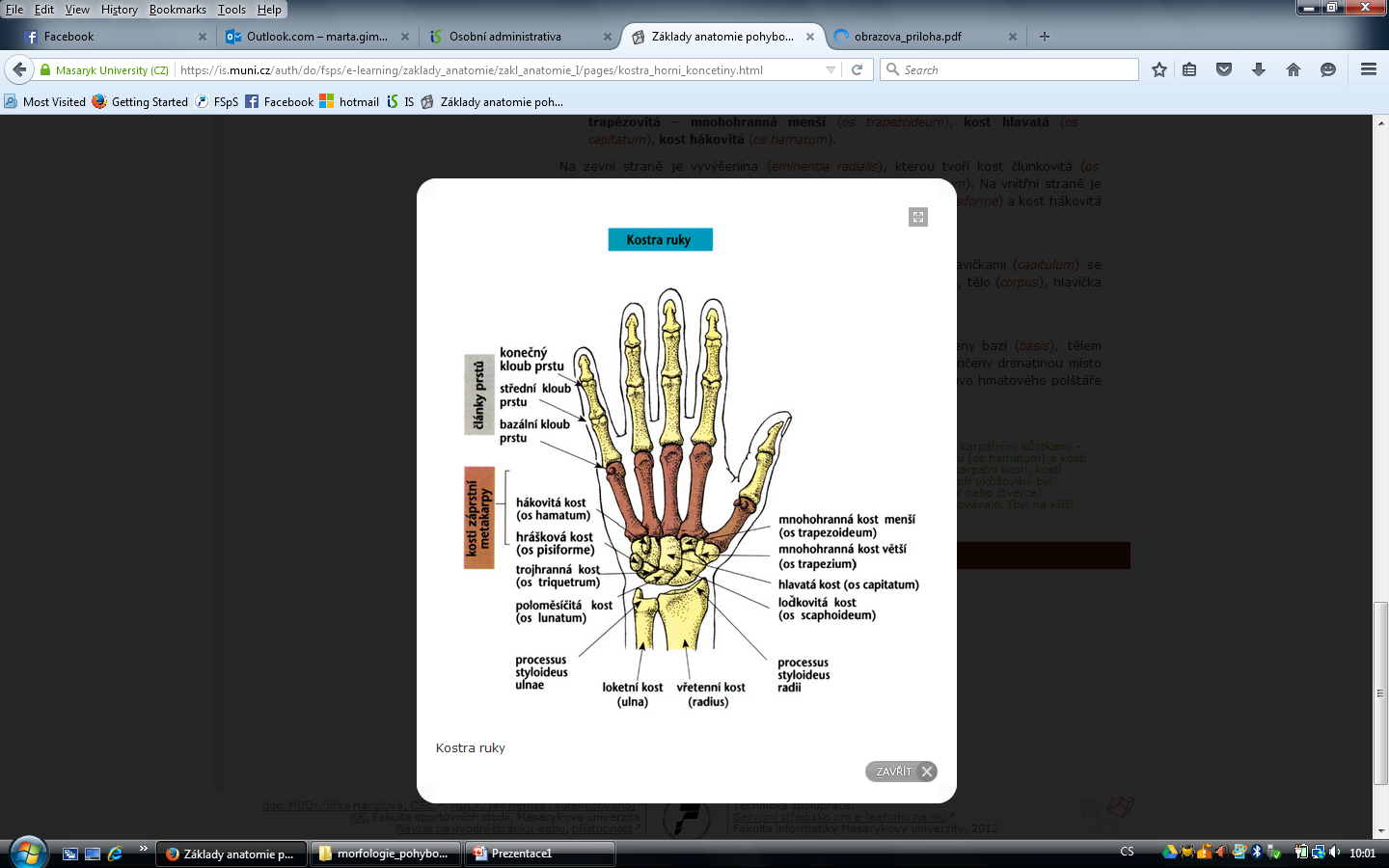 8 kostí
dvě řady
proximální řada: os scaphoideum, os lunatum, os triquetrum, os pisiforme
distální řada: os trapezium, os trapezoideum,  os capitatum, os hamatum
Eminentia radialis: os scaphoideum, trapezium
Eminentia ulnaris: os pisiforme, os hamatum
Ossa metacarpi (záprstní kosti)
navazují bázemi (basis) na distální řadu zápěstních kůstek
Hlavičkami se připojují k článkům prstů
dlouhé kosti
báze (basis)
tělo (corpus)
hlavička (caput)
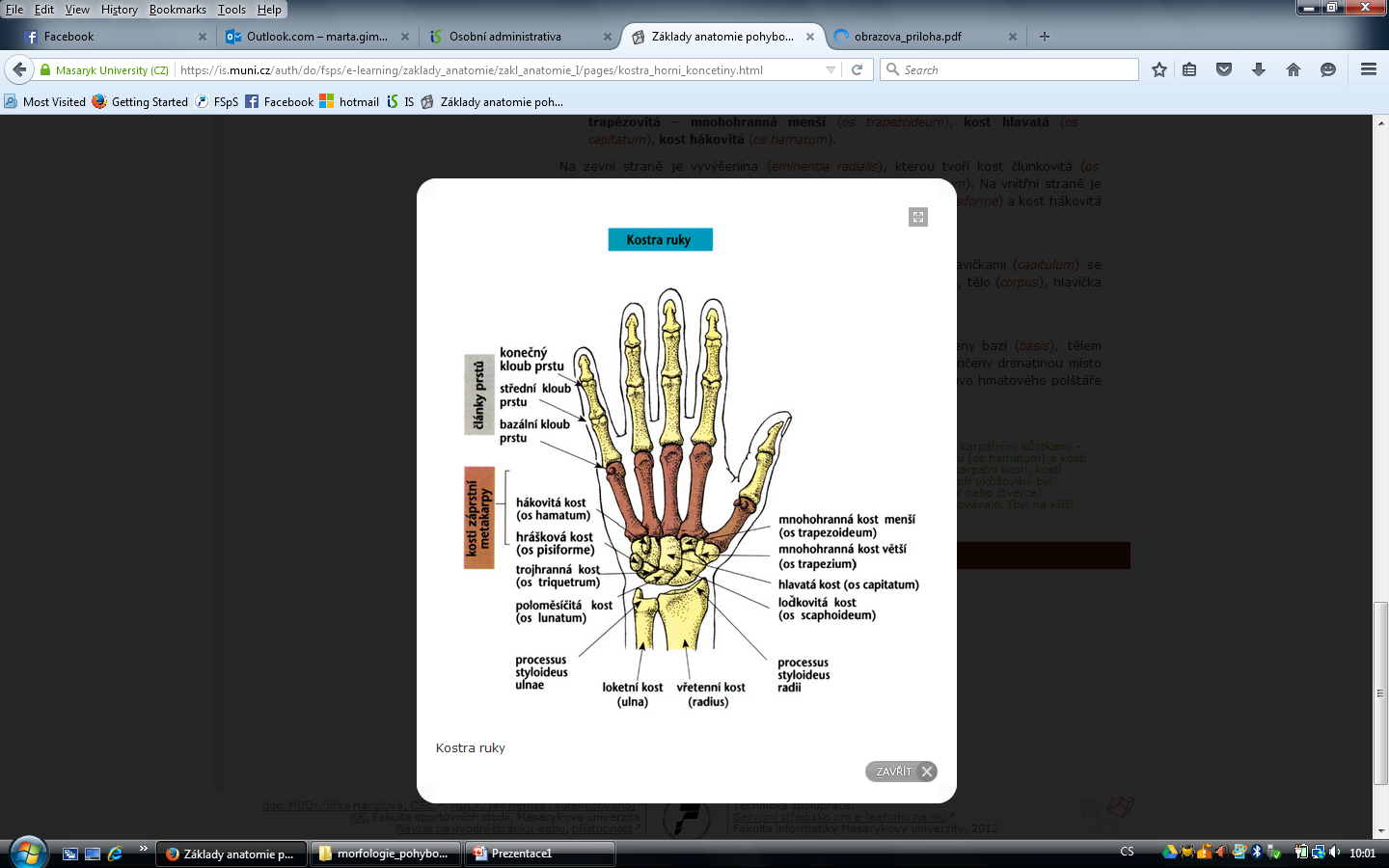 Phalanges digitorum manus (články prstů ruky)
jsou tři pro 2.–5. prst, pro palec dva
báze (basis), tělo (corpus) a hlavička (capitulum)
poslední články ukončeny drsnatinou místo hlavičky (nehet): tuberositas phalangis distalis
Phalanx proximalis, medius, distalis
Digitus primus, pollex, secundus, index, tertius, quartus, quintus, minimi
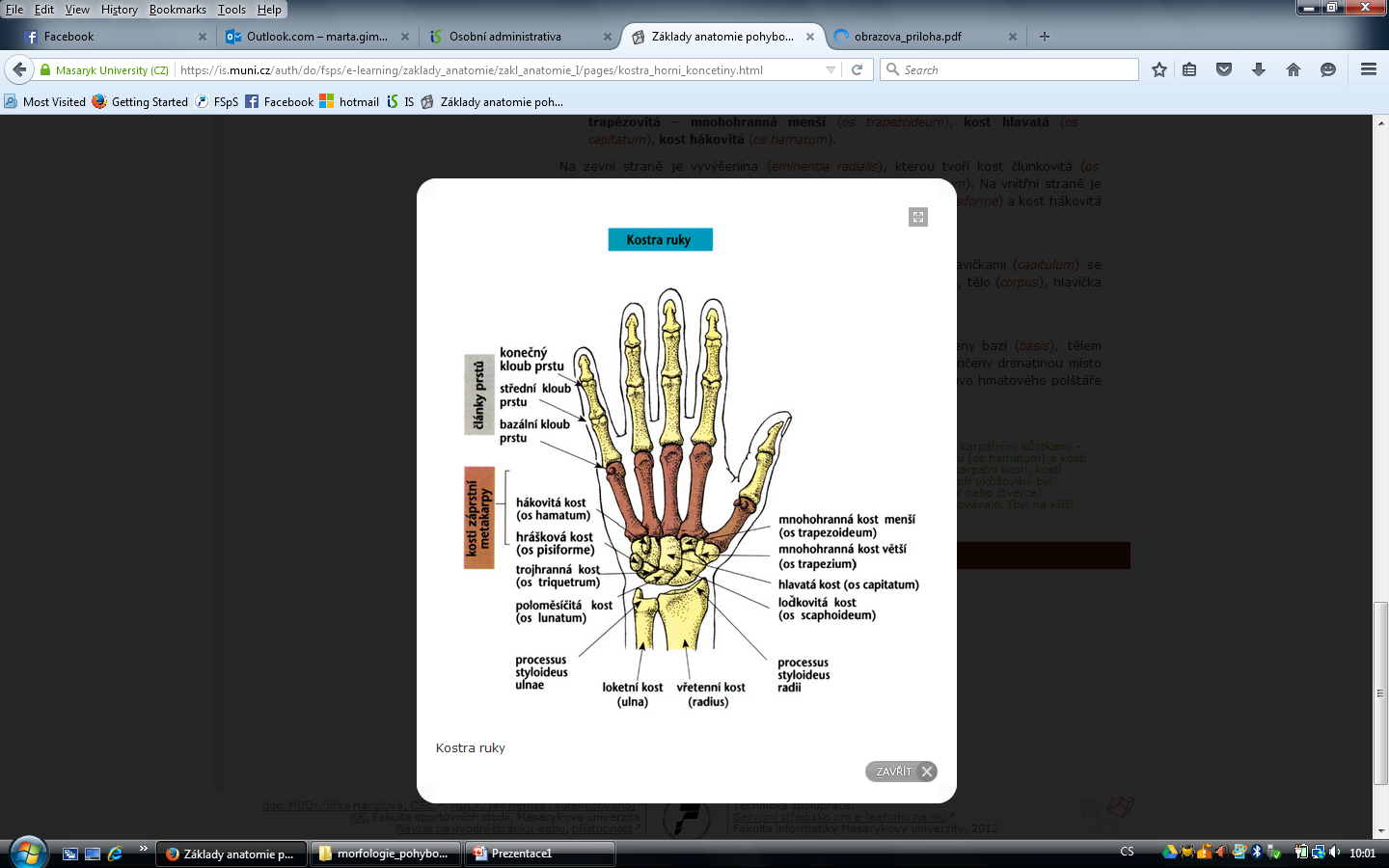 [Speaker Notes: Phalanx proximalis, medius, distalis]
Spojení pletence
Klíčohrudní koub (articulatio sternoclavicularis)
Discus
Pohyby všemi směry, malých rozsahů

articulatio acromioclavicularis (nadpažkoklíční)
tuhý kloub (někdy je zde discus articularis)
Lig. acromioclaviculare
Lig. coracoclaviculare – usměrňuje pohyby lopatky
Lig. coracoacromiale – omezuje pažní abdukci
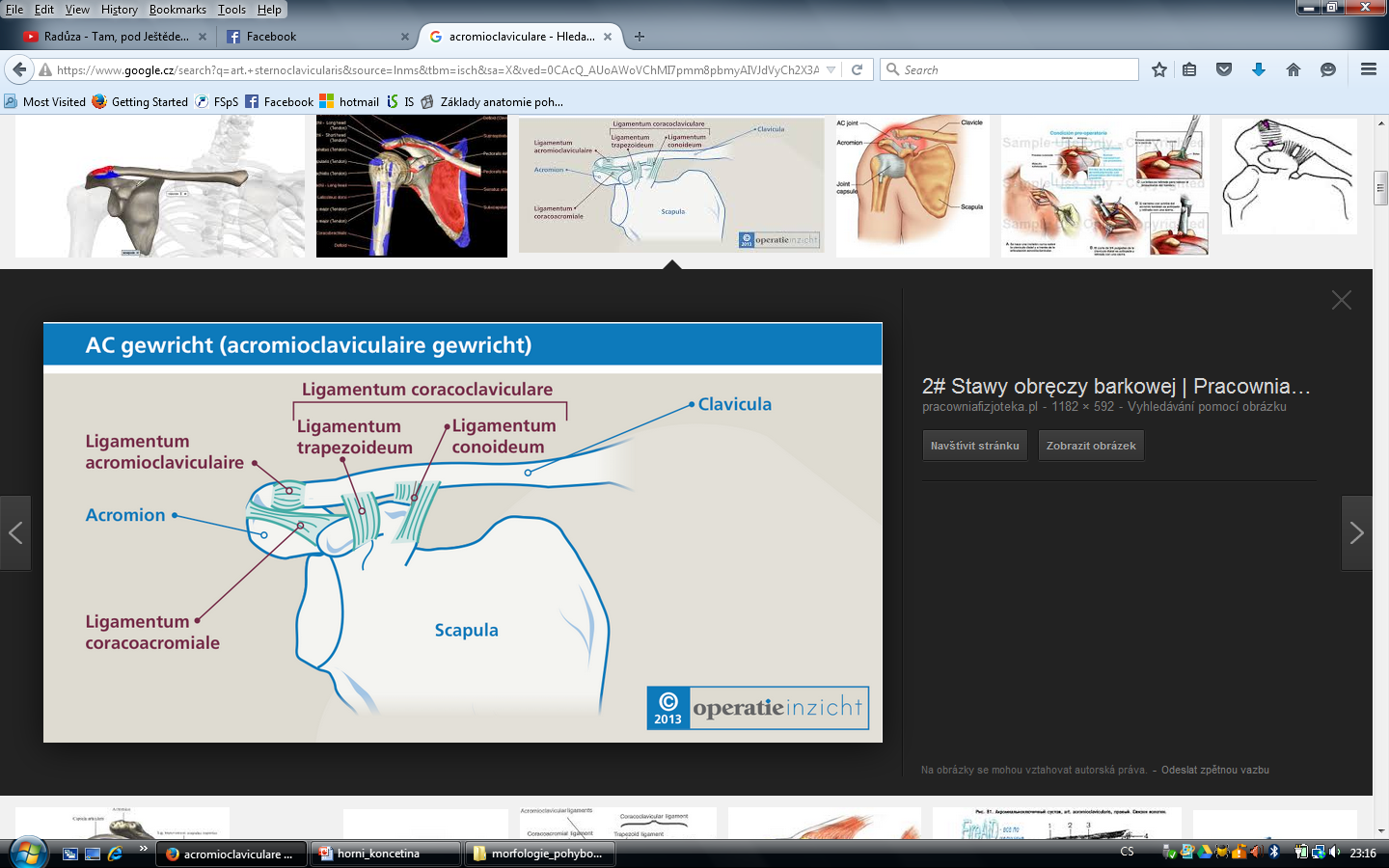 Kloub ramenní (articulatio humeri)
Labrum glenoidale
Lig. coracohumerale
Ligg. glenohumeralia
Lig. coracoacromiale
Stabilizace: m. supraspinatus, infraspinatus, teres major, teres minor, subscapularis
Kulovitý kloub
ventrální flexe: 90°, dorsální flexe: 40°, abdukce a addukce: 90°, vnitřní a zevní rotace: 90° a elevace: 180° 
Elevace paže: hlavice pažní kosti se opře ligamentum coracohumerale – fornix, thorakoskapulární rytmus
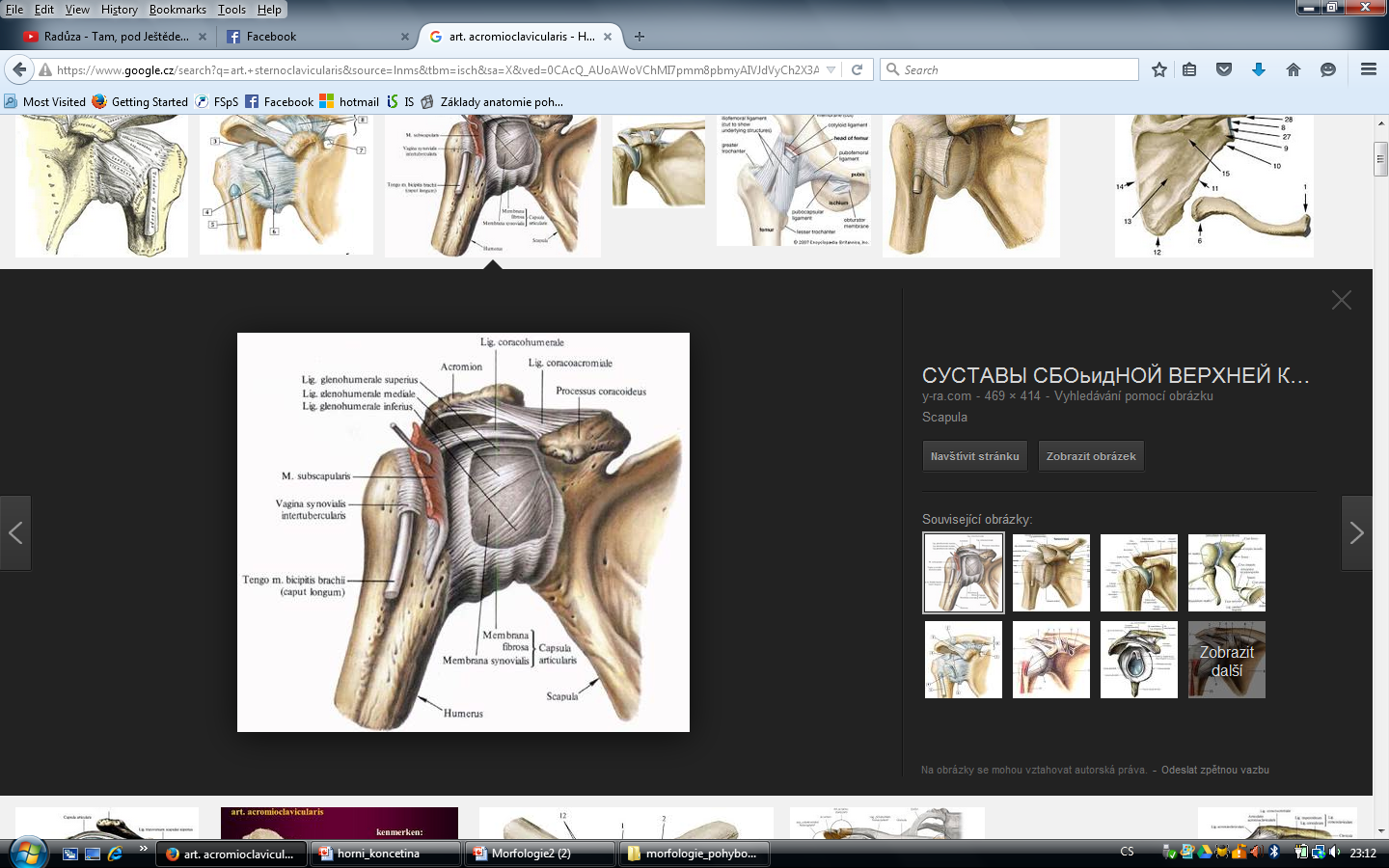 [Speaker Notes: Fornix – klenba, oblouk]
Kloub loketní (articulatio cubiti)
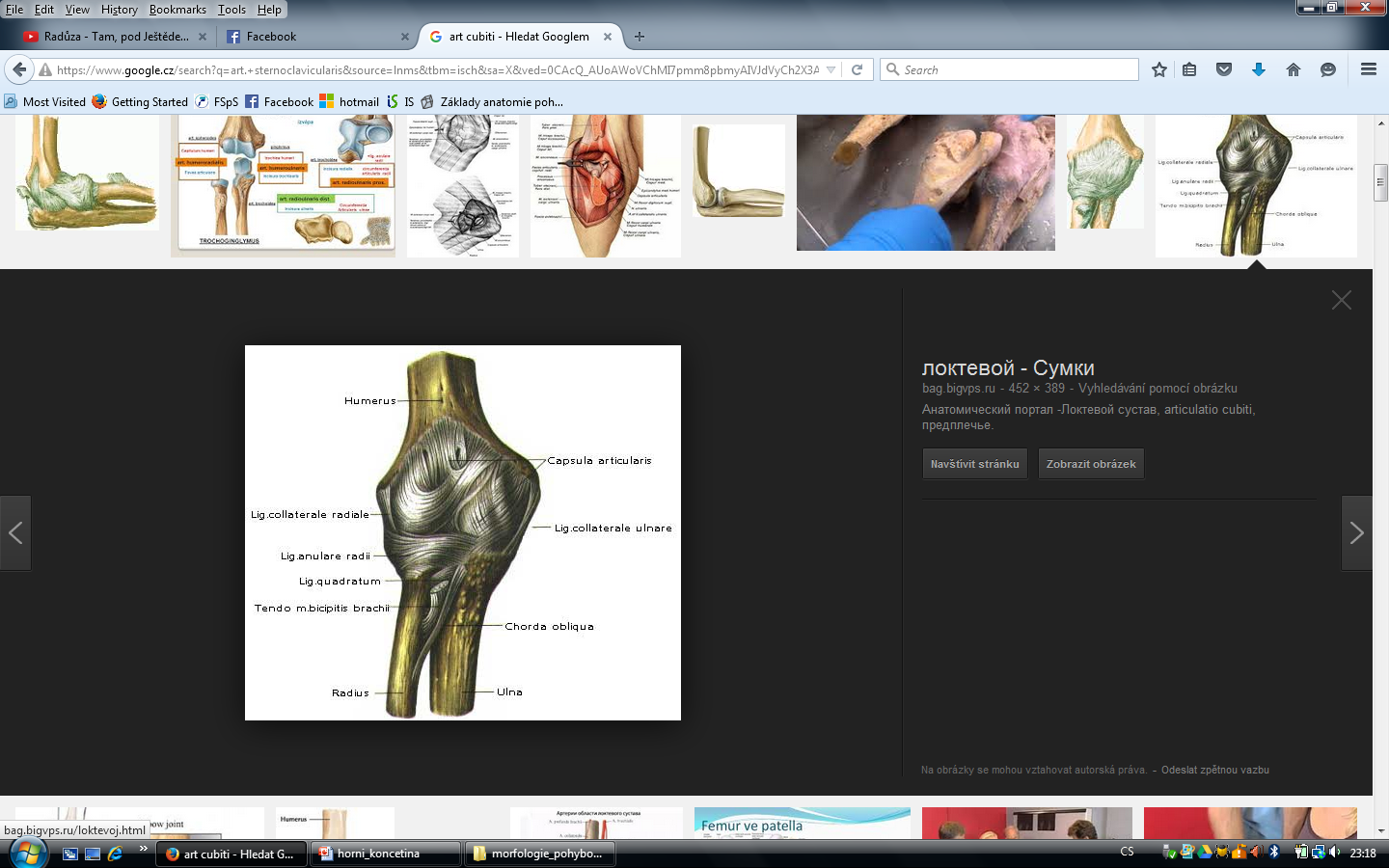 jedná se o kloub složený ze 3 částí – humeroulnární, humeroradiální, radioulnární proximální

Art. humeroulnaris – trochlea humeri-incisura trochlearis ulnae
Art. humeroradialis – capitulum humeri-fovea capitis radii
Art. radioulnaris – cimcumferencia art. radii- incisura radialis ulnae

Společné kloubní pouzdro
 Pohyby v tomto kloubu jsou flexe, extenze, supinace, pronace.
Hyperextenze
Membrana interossea antebrachii
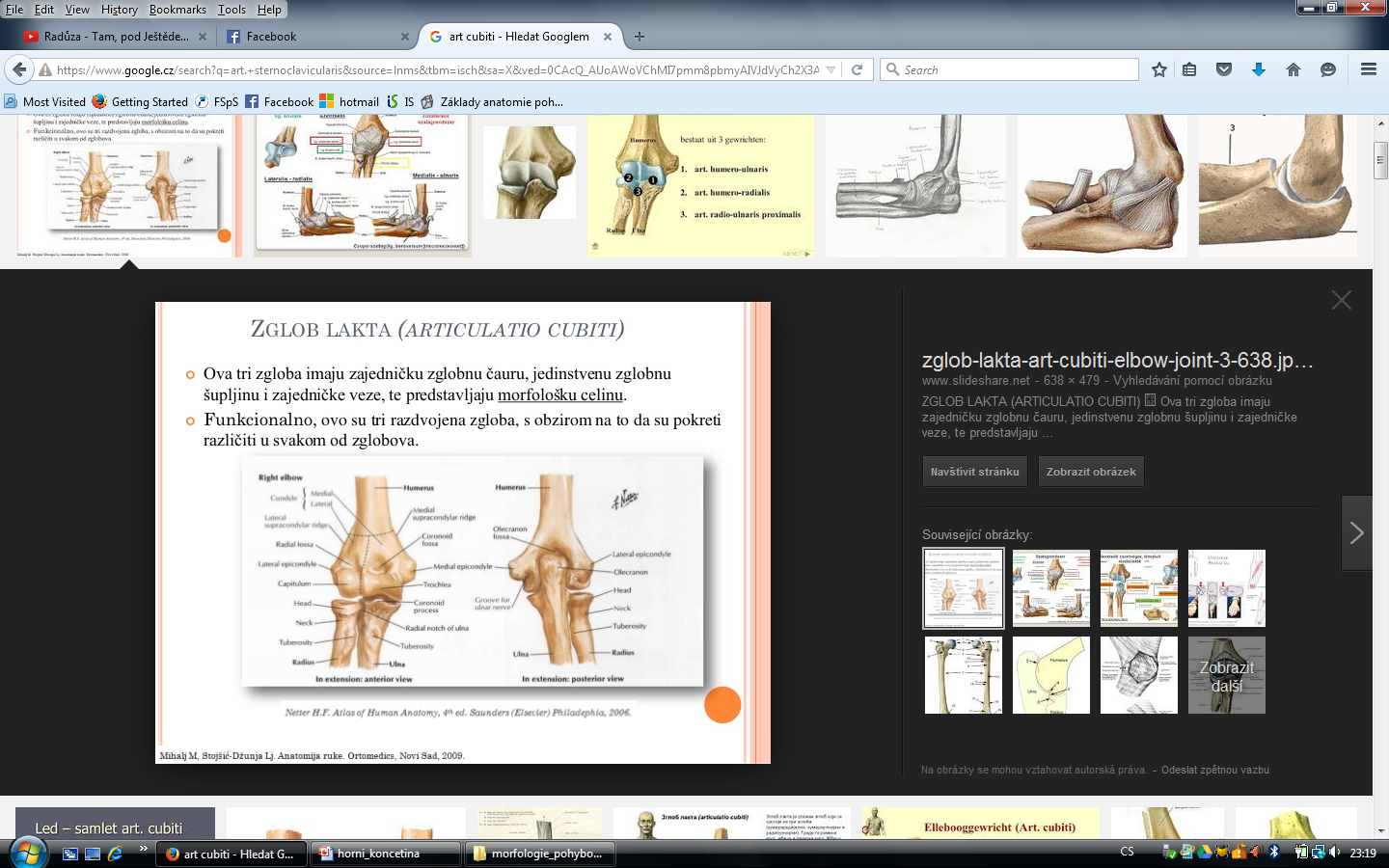 [Speaker Notes: Epikondyly volné]
Kloub vřetenoloketní dolní  (articulatio radioulnaris distalis)
mezi distálními konci radia a ulny
pohyby supinace, pronace
Cimcumferencia articularis ulnae-incisura ulnaris radii
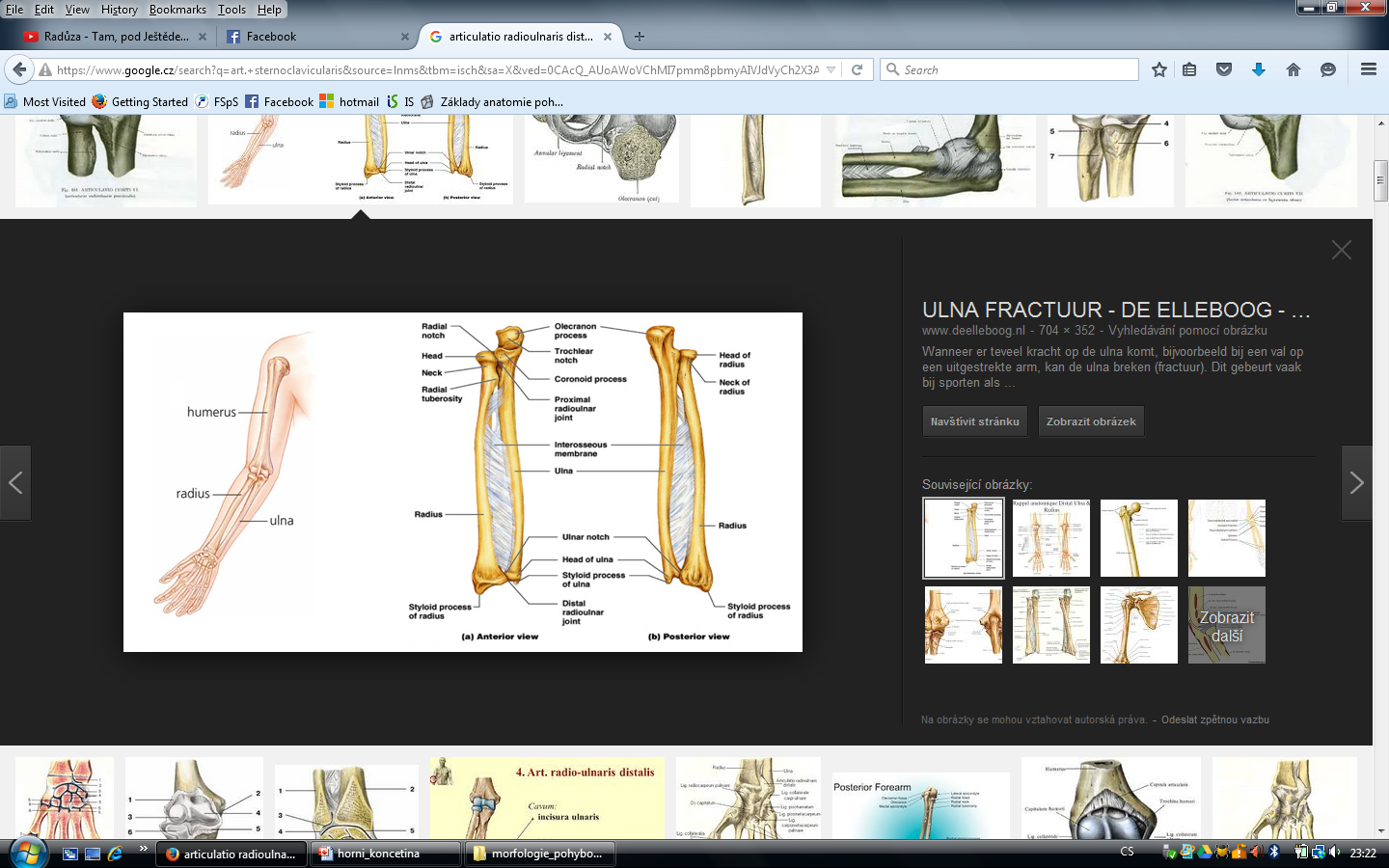 Klouby ruky (articulationes manus)
radiokarpální, interkarpální, metakarpofalangeální

pohyby ruky – radiální a ulnární dukce, flexe, extenze, pohyby sdružené. 
Pohyby prstů - flexe, extenze, abdukce, addukce. 

Articulatio carpometacarpea pollicis (připojení palce) je typ kloubu sedlovitého (articulatio sellaris) a umožňuje opozici palce.